Tema Tehnici nanometrologie
Company Name
Nanometrology Techniques
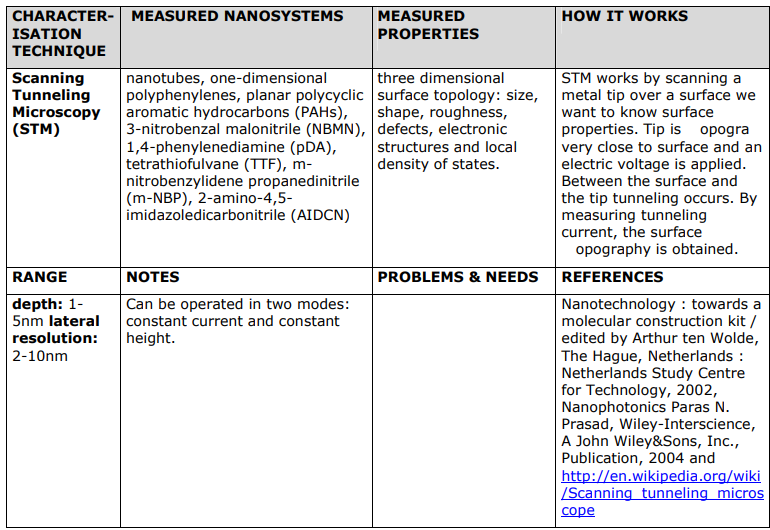 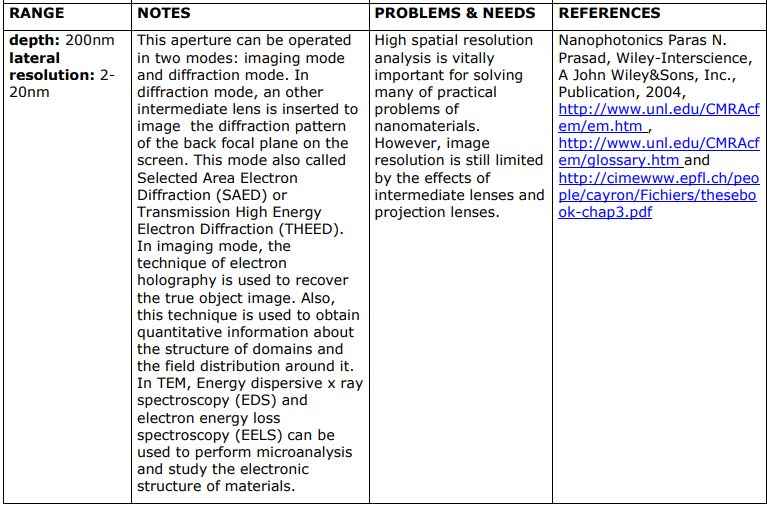 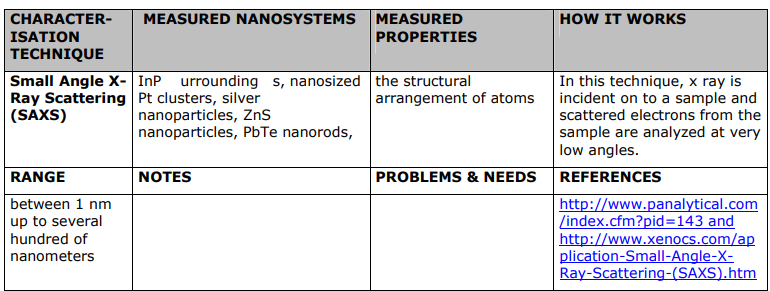 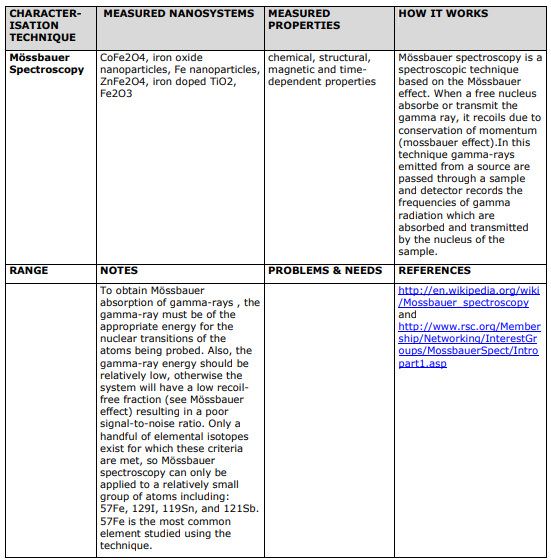 Description of selected nanotechnology techniques